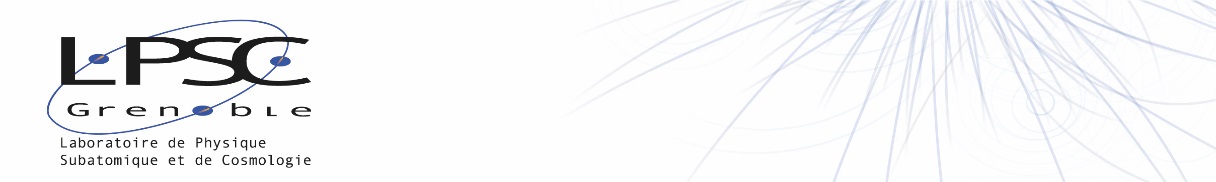 DIFFUSION DE L’INFORMATION
 NON SCIENTIFIQUE
 AU LPSC
Journées Prospectives LPSC - 1er et 2 juin 2015 - Autrans               Diffusion de l'information non scientifique au LPSC
1
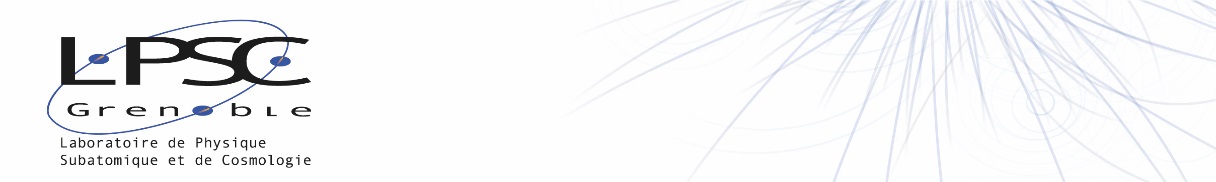 SOMMAIRE
Démarche de travail

 Analyse des listes de diffusion

Sondage

Suggestions
Journées Prospectives LPSC - 1er et 2 juin 2015 - Autrans             Diffusion de l'information non scientifique au LPSC
2
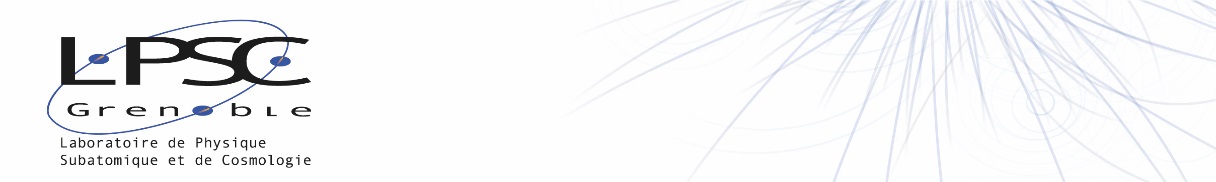 Démarche de travail

Constitution d’un groupe de travail, par sollicitations individuelles, l’appel à volontaires n’ayant pas eu de succès !
   Les membres du groupe :  Audrey Colas, Colette     Deslorieux, Pierre de Lamberterie, Frédéric Melot, Jocelyne Riffault, Emmanuelle Vernay  

Analyse des listes de diffusion lpsc-l et lpsc-info-l

Sondage pour recueillir vos appréciations sur la diffusion de l'information non scientifique au LPSC
Journées Prospectives LPSC - 1er et 2 juin 2015 - Autrans           Diffusion de l'information non scientifique au LPSC
3
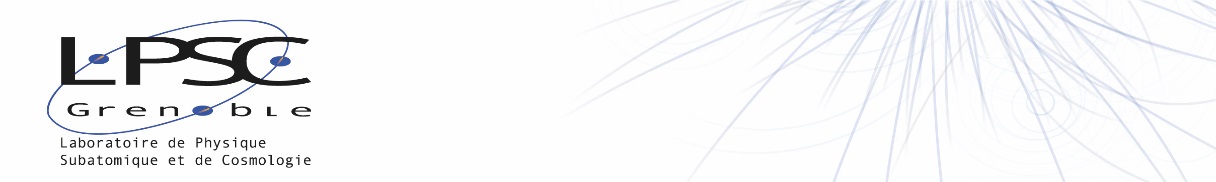 Analyse des listes de diffusion lpsc-l et lpsc-info-l
lpsc-l@lpsc.in2p3.fr est la liste officielle. Elle adresse tous les personnels figurant dans l'annuaire LDAP du laboratoire. 
Elle est mise à jour automatiquement à partir de l'annuaire. 
Elle doit être utilisée avec modération.Les stagiaires ne figurent pas dans l’annuaire LDAP du laboratoire.

lpsc-info-l@lpsc.in2p3.fr est une liste destinée aux informations non officielles et aux discussions (CAESUG, syndicales, …)Les nouveaux arrivants inscrits dans l'annuaire du laboratoire sontautomatiquement inscrits dans cette liste. Pour se désabonner de lpsc-info-l, il suffit d’envoyer un mail àsupport@lpsc.in2p3.fr en demandant qu’on vous désabonne.
Journées Prospectives LPSC - 1er et 2 juin 2015 - Autrans            Diffusion de l'information non scientifique au LPSC
4
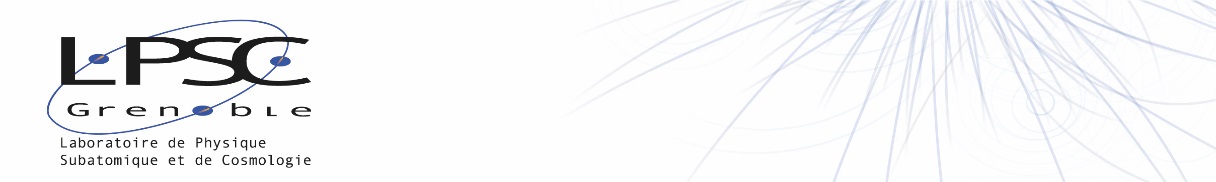 Nombre de messages diffusés sur les listes lpsc-l et lpsc-info-l
5
Journées Prospectives LPSC - 1er et 2 juin 2015 - Autrans             Diffusion de l'information non scientifique au LPSC
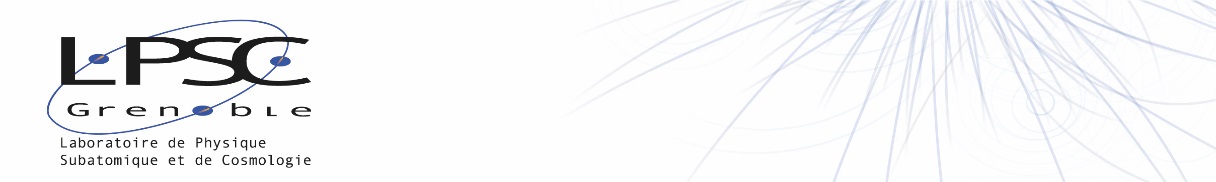 Résultats du sondage 

Rappel de l’objectif : recueillir vos appréciations sur la diffusion de l'information non scientifique au LPSC 

50 personnes ont participé au sondage, 35 ont répondu totalement, 15 ont répondu partiellement (25% du laboratoire)
Journées Prospectives LPSC - 1er et 2 juin 2015 - Autrans            Diffusion de l'information non scientifique au LPSC
6
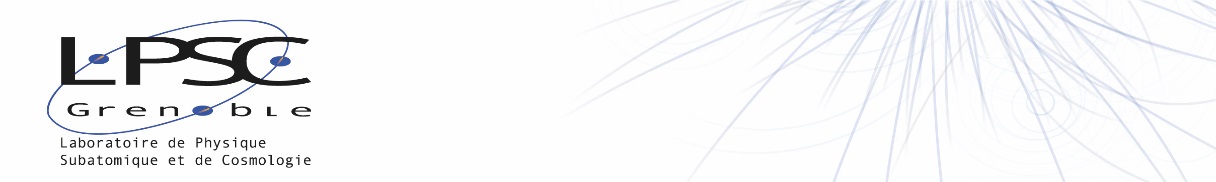 Journées Prospectives LPSC - 1er et 2 juin 2015 - Autrans              Diffusion de l'information non scientifique au LPSC
7
Les résultats du sondage :

Les personnels se sentent concernés par l’information qu’ils reçoivent

Analyse des chiffres les plus marquants/significatifs par thématiques 

Arrivée et départ de personnels : 46 % des répondeurs ne reçoivent pas l’information, alors que 3% seulement ne se sentent pas concernés ; 37% jugent le mode de diffusion insatisfaisant

Accueil des stagiaires : 60% ne reçoivent pas l’information, alors que 14% seulement ne se sentent pas concernés ; 29% jugent le mode de diffusion insatisfaisant

Règlementation & documentation sur les missions : 20 % ne reçoivent pas l’information, alors que 3% seulement ne se sentent pas concernés ;
    31% jugent le mode de diffusion insatisfaisant
Journées Prospectives LPSC - 1er et 2 juin 2015 - Autrans         Diffusion de l'information non scientifique au LPSC
8
Les résultats du sondage :



Réglementation et documentation sur les achats : 57 % ne reçoivent pas l’information, alors que 26% ne se sentent pas concernés ; 46% jugent le mode de diffusion insatisfaisant

Appels à projet, appel à financement : 34% ne reçoivent pas l’information, alors que 31% ne se sentent pas concernés ; 34% jugent le mode de diffusion insatisfaisant

Souhait de recevoir plus d’information de la part du service informatique (envoi de mails aux utilisateurs) sur les changements de procédure et de service pour les utilisateurs.
Journées Prospectives LPSC - 1er et 2 juin 2015 - Autrans         Diffusion de l'information non scientifique au LPSC
9
Les motifs d’insatisfaction quant aux modes de diffusion de l’information :

Les informations et décisions ne sont pas toujours retransmises par les responsables de groupes et chefs de services 

Souhait de rendre les CR des réunions des responsables de groupes/de service accessibles à tous afin que la transmission des informations soit effective

Constat que le CR du CU est le seul endroit où tout agent accède à des informations concernant le fonctionnement du labo : Souhait de rendre le CR du CU disponible plus rapidement. L’information est jugée parfois obsolète lorsque le CR est diffusé
10
Journées Prospectives LPSC - 1er et 2 juin 2015 - Autrans             Diffusion de l'information non scientifique au LPSC
Les motifs d’insatisfaction quant aux modes de diffusion de l’information  :


Les « Cafés du Labo » ne peuvent être considérés comme lieu de diffusion générale d’information. On ne peut pas toujours y assister

Annonces de réunion et de séminaires: suggestion de créer une adresse incidente toujours identique pour ces messages pour en faciliter la recherche 

Information vie pratique (incidents…) : taguer le "sujet" du message ou créer une adresse incidente qui permette de le retrouver. 
    Diffuser systématiquement cette information aux stagiaires
11
Journées Prospectives LPSC - 1er et 2 juin 2015 - Autrans             Diffusion de l'information non scientifique au LPSC
Journées Prospectives LPSC - 1er et 2 juin 2015 - Autrans                Diffusion de l'information non scientifique au LPSC
12
Archivage de l’information

De manière générale les gens plébiscitent l’archivage de l’information pour consultation ultérieure sur l’intranet ou du site Web du LPSC

Retrouver l’information est jugé insatisfaisant : entre 31 et 80 % des participants n’ont pas pu ou su retrouver l’information diffusée
Journées Prospectives LPSC - 1er et 2 juin 2015 - Autrans               Diffusion de l'information non scientifique au LPSC
13
Les suggestions exprimées via le sondage

Des pages web dédiées achats et missions (et non des pages au sein d’un service) 
 
Des alertes sur l’intranet lorsque des informations sont ajoutées ou modifiées

L’idéal: un intranet avec les appels projets et financements en cours, objectifs, dead-line… Les informations étant retirées après la dead-line

Un calendrier type des dates pour les différents appels à projet et appels à financement récurrents

Un calendrier pour l’annonce des événements scientifiques et des séminaires

Améliorer Indico en ajoutant un sommaire des rubriques

Une lettre régulière (brève) sur les infos institutionnelles
Journées Prospectives LPSC - 1er et 2 juin 2015 - Autrans              Diffusion de l'information non scientifique au LPSC
14
Et alors ??
15
Journées Prospectives LPSC - 1er et 2 juin 2015 - Autrans             Diffusion de l'information non scientifique au LPSC
A VOUS !!!
Les actions en cours : 

Refonte de l’intranet orienté utilisateurs

Groupe de travail « missions » issu du CU

Un rappel : 

   L’Info-Qualité 12/2011
     « Mieux communiquer avec la messagerie électronique »
     de JL Archimbaud chargé de mission qualité LPSC
Journées Prospectives LPSC - 1er et 2 juin 2015 - Autrans               Diffusion de l'information non scientifique au LPSC
16